De lever tijdens de zwangerschap
Elsemieke de Vries
19-03-2024
De lever tijdens de zwangerschap - leerdoelen
Verschillende zwangerschap gerelateerden leverziekten + prevalentie

Pathofysiologie

Maternale en foetale/neonatale morbiditeit en mortaliteit 

Herkennen en handelen
De lever tijdens de zwangerschap
pagina 2
De lever tijdens de zwangerschap
Onderscheid tussen zwangerschap gerelateerde leverziekte / eerste presentatie leverziekte tijdens zwangerschap  diagnostiek!


Niet lever gerelateerde fysiologische veranderingen in zwangerschap:

spider naevi / erythema palmare

verlaagd albumine

verhoogd AF

dalend ALAT en GGT in 3e trimester

kleine insignificante slokdarmvarices agv compressie vena cava inferior
De lever tijdens de zwangerschap
pagina 3
Pregnancy-Associated Liver Diseases – Gastroenterology 2022;163:97-117 – Terrault and Williamson
De lever tijdens de zwangerschap
Hyperemesis gravidarum

Pre-eclampsie

HELLP syndroom

Acute fatty liver of pregnancy (AFLP)

Intrahepatische zwangerschapscholestase (ICP)

Prevalentie: 3%, variabiliteit in regio en etniciteit
De lever tijdens de zwangerschap
pagina 4
Hyperemesis gravidarum
Misselijkheid en braken  dehydratie, elektrolytstoornissen en gewichtsverlies (≥ 5%)

0.3 - 3.6% van alle zwangeren

Multifactoriële etiologie

Mild verhoogde transaminasen in 50%

Sondevoeding draagt niet bij aan maternaal 
     welbevinden / hoger geboortegewicht
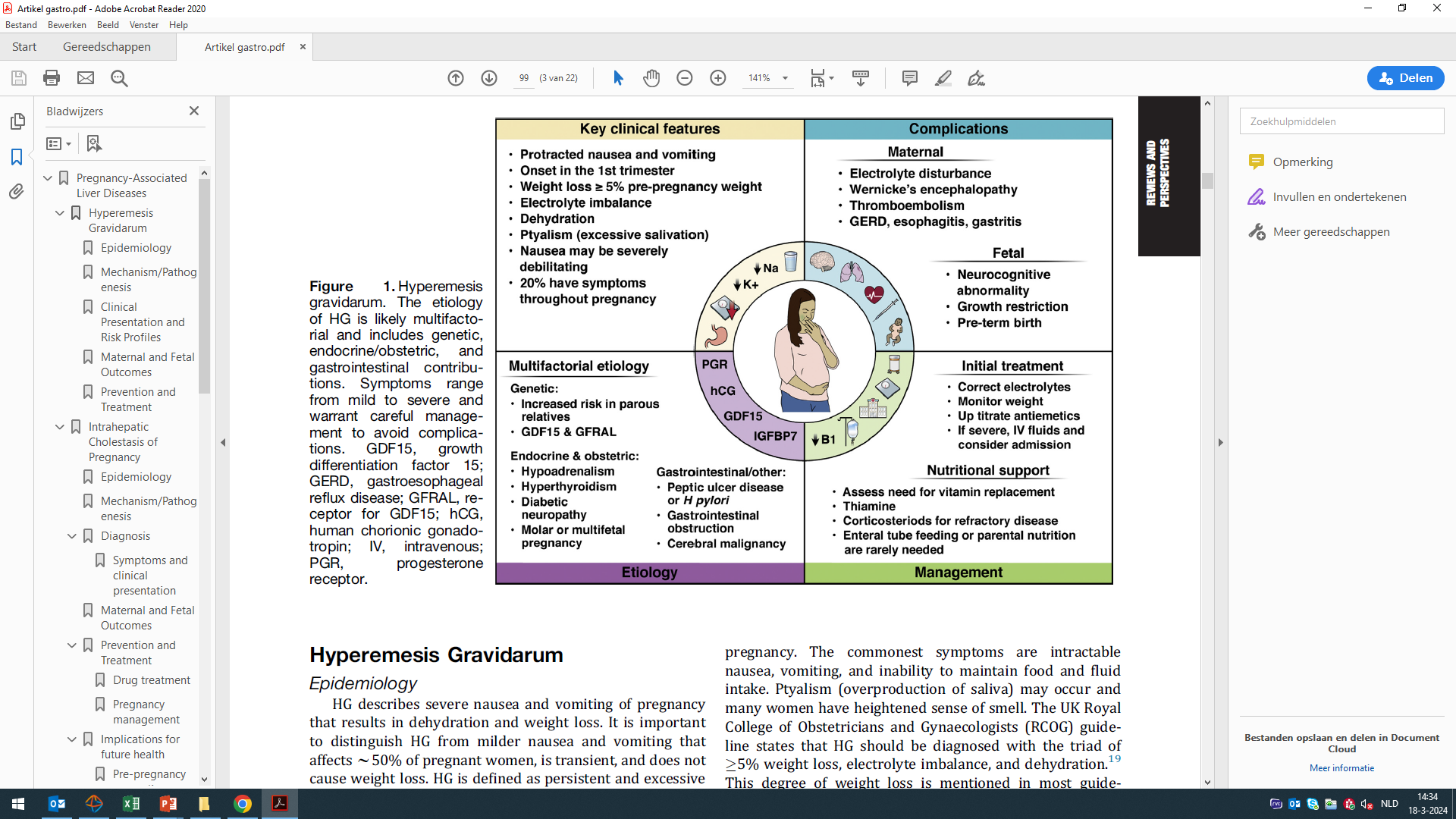 | De lever tijdens de zwangerschap
De lever tijdens de zwangerschap
pagina 5
Pregnancy-Associated Liver Diseases – Gastroenterology 2022;163:97-117 – Terrault and Williamson
Pre-eclampsie
Hypertensie en proteïnurie

2-4% van alle zwangerschappen

Speelt een rol in 25% van alle maternale complicaties (inclusief overlijden)

Risicofactoren: maternale leeftijd / obesitas (NAFLD!) / diabetes / pre-existente hypertensie / IVF
Preeclampsia - NEJM - 2022 - Magee et al
Pre-eclampsie
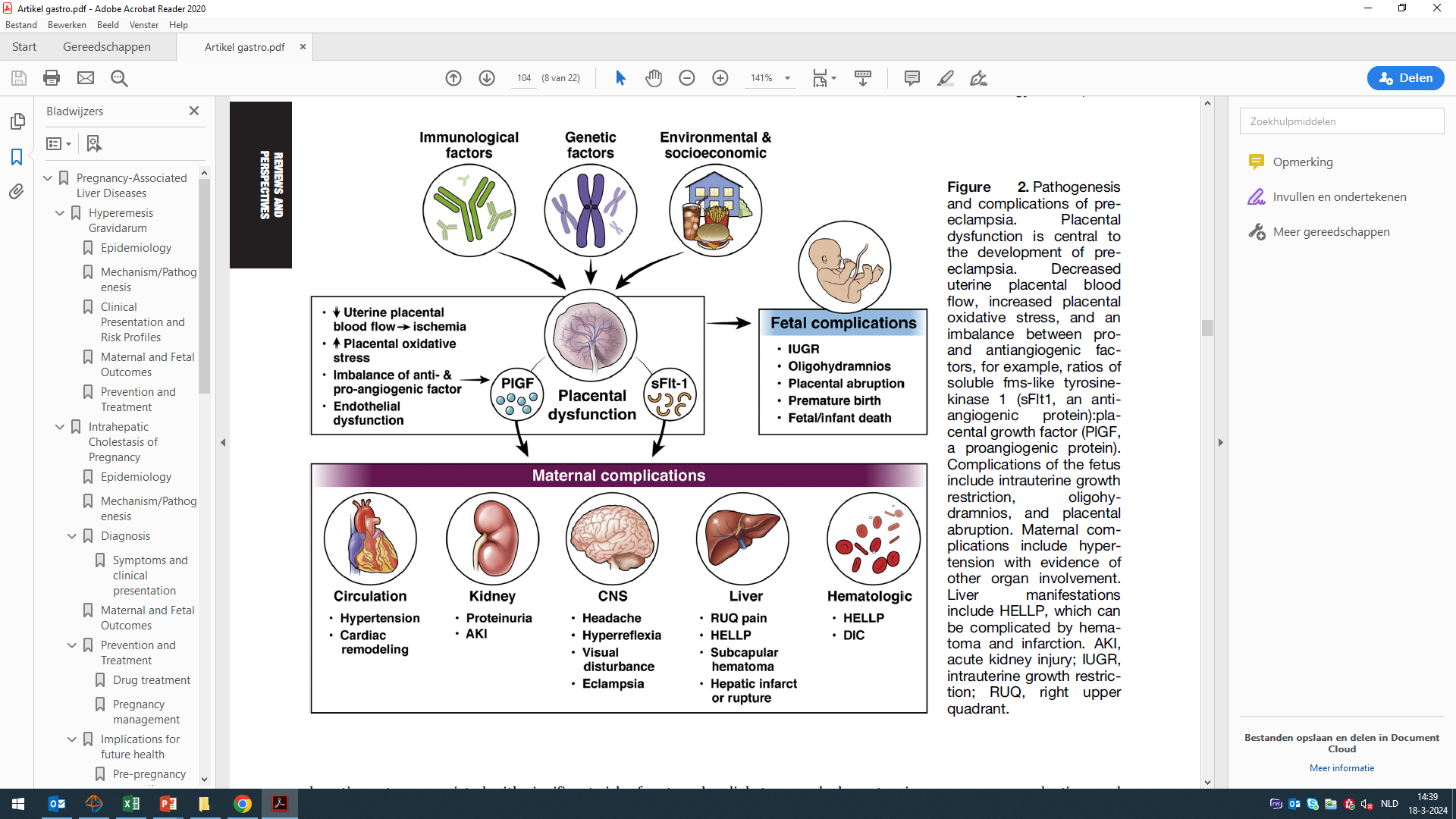 Pathofysiologie 

Uteroplacentaire mismatch / placentaire dysfunctie

Ischemie + oxidatieve stress

Dysbalans van angiogenese

Maternale systemische endotheliale dysregulatie en inflammatie

Trombocyten aggregatie

Arteriële hypertensie
Pregnancy-Associated Liver Diseases – Gastroenterology 2022;163:97-117 – Terrault and Williamson
Preeclampsia - NEJM - 2022 - Magee et al
Pre-eclampsie
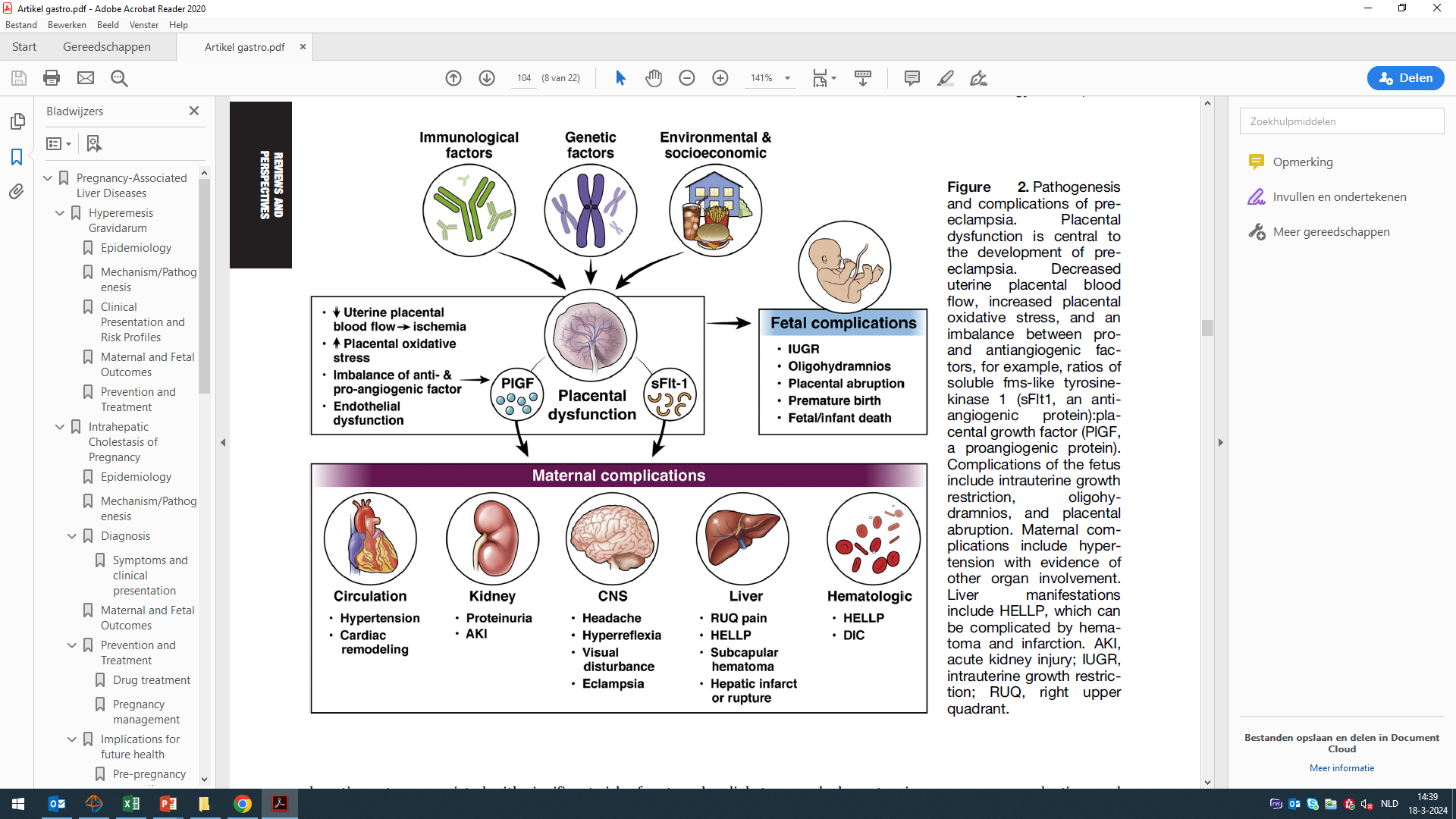 Leverschade: 

peri-portale inflammatie 

hepatocellulaire schade (transaminitis)

subcapsulair hematoom

lever infarct / ruptuur 


Overige eind orgaan schade:

Acute nierinsufficiëntie

Neurologische complicaties

Diffuse intravasale stolling
Preeclampsia - NEJM - 2022 - Magee et al
HELLP syndroom
10-20% van pt met pre-eclampsie ontwikkelt HELLP

Hemolyse, verhoogde leverenzymen, lage bloedplaatjes

25% postpartum (binnen 48u na geboorte)

Maternale mortaliteit 2-10%, perinatale mortaliteit 0-15%

Verhoogde leverenzymen: hemolyse en ischemie tgv microtrombi 
     (Doppler studies tonen verminderde portale flow)

Cascade: fibrine depositie sinusoiden  ischemie  pro-inflammatoire mediatoren + hepatocyten oxidatieve stress respons  toename levercel verval
De lever tijdens de zwangerschap
pagina 9
HELLP syndroom
Fibrine depositie in leversinusoiden  sinusoïdale obstructie  leverhematoom / infarct / ruptuur ( > 75% rechter leverkwab)

Beeldvorming abdomen

Zeer hoge transaminasen (mn bij infarct)

Behandeling: arteriële embolisatie / chirurgie (packing / arteria hepatica ligatie / resectie)

NB leverhematoom / ruptuur kunnen voorkomen bij pre-eclampsie, HELLP en AFLP 

Hoge mortaliteit
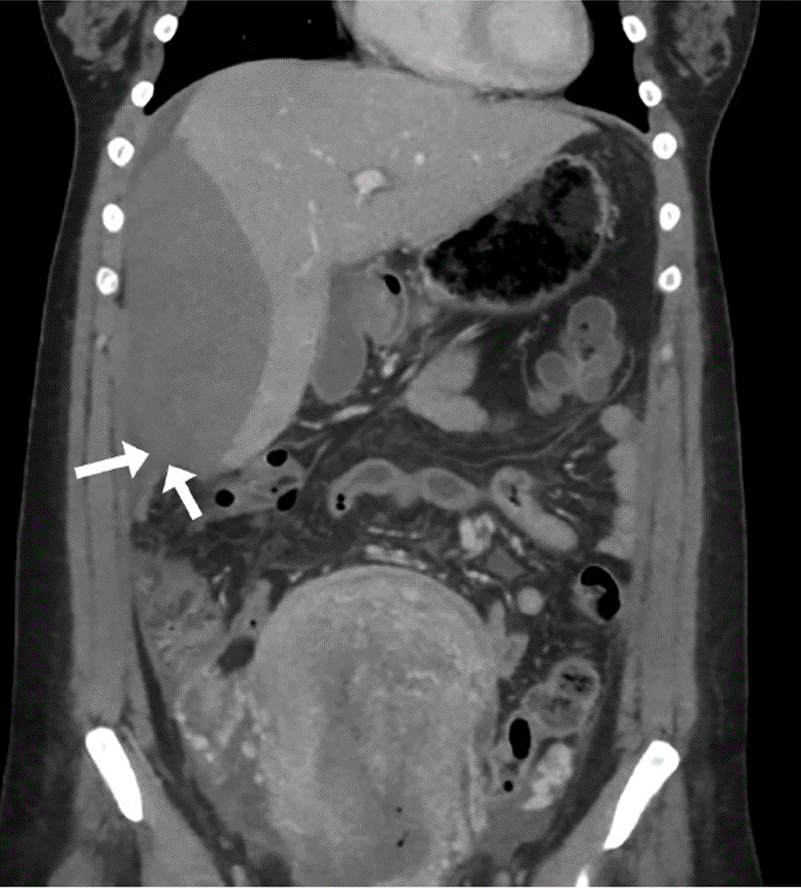 |De lever tijdens de zwangerschap
pagina 10
Preeclampsia and HELLP syndrome complicated by subcapsular liver hematoma and rupture - CMAJ 2023 - McBride et al
Acute fatty liver of pregnancy
Zeldzaam maar zeer ernstig, incidentie: 1:20.000 – 35.000

Maternale karakteristieken: eerste zwangerschap / meerling zwangerschap / mannelijke foetus / lage BMI

Derde trimester meest voorkomend, echter ook beschreven in tweede trimester, 5-25% postnataal

Onderscheid met pre-eclampsie / HELLP moeilijk, kunnen samen voorkomen

Maternale mortaliteit 2-15%

Perinatale mortaliteit 5-20%
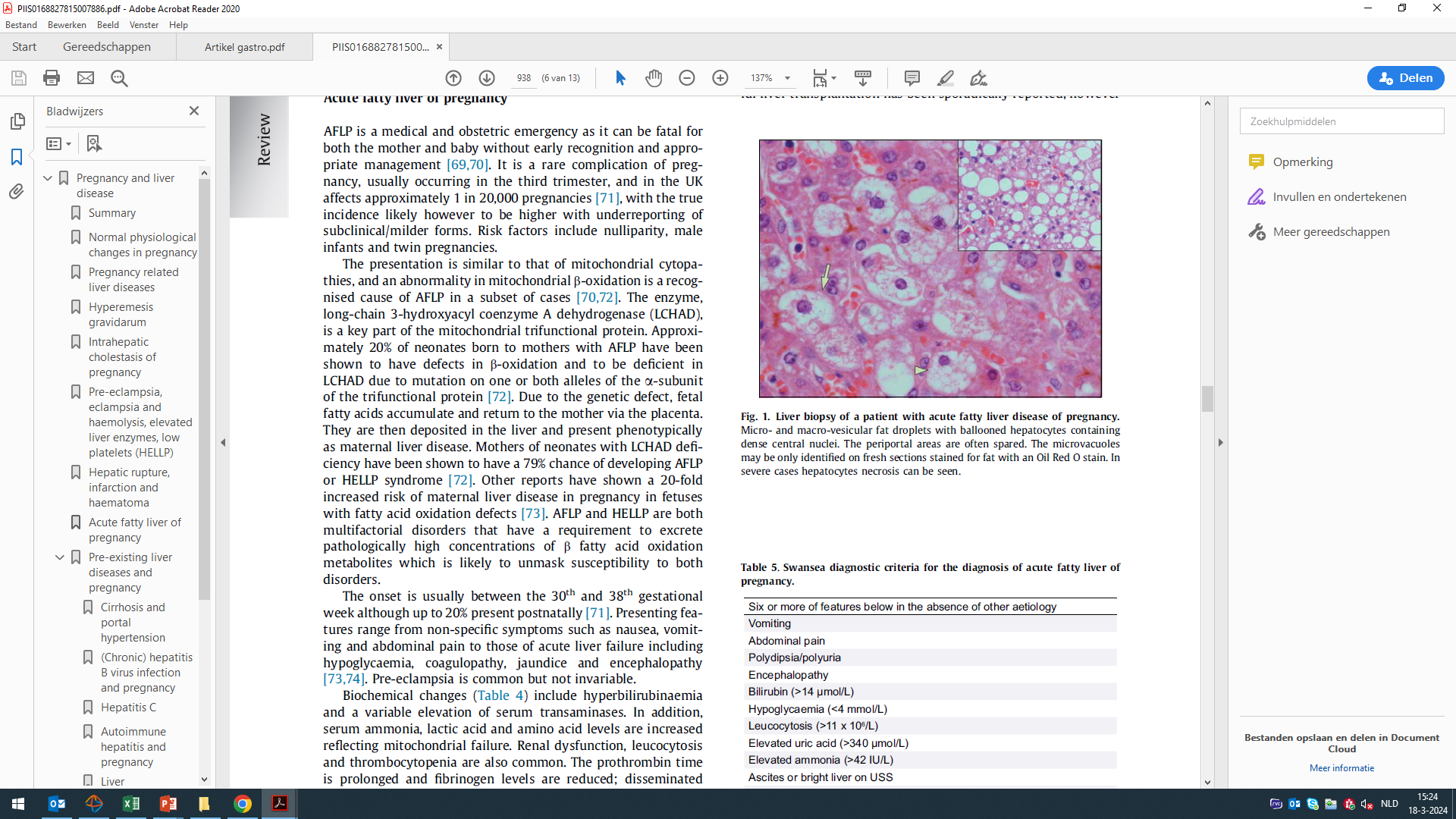 De lever tijdens de zwangerschap
pagina 11
Pregnany and liver disease – Journal of hepatology 2016; 64:933-945 – Westbrook, Dusheiko and Williamson
Acute fatty liver of pregnancy
Etiologie subgroep: Long-chain fatty acid deficiency (LCHAD) / ander defect in het vetzuur metabolisme

Heterozygote moeder + een homozygote foetus 

accumulatie vetzuur metabolieten geproduceerd door de foetus zowel in placenta als in de moeder 

maternale hepatocyten worden overladen met vrije vetzuren 

 oxidatieve stress  mitochondriële dysfunctie  acuut leverfalen

Foetus  test op genetische afwijkingen in het 
     vetzuur metabolisme
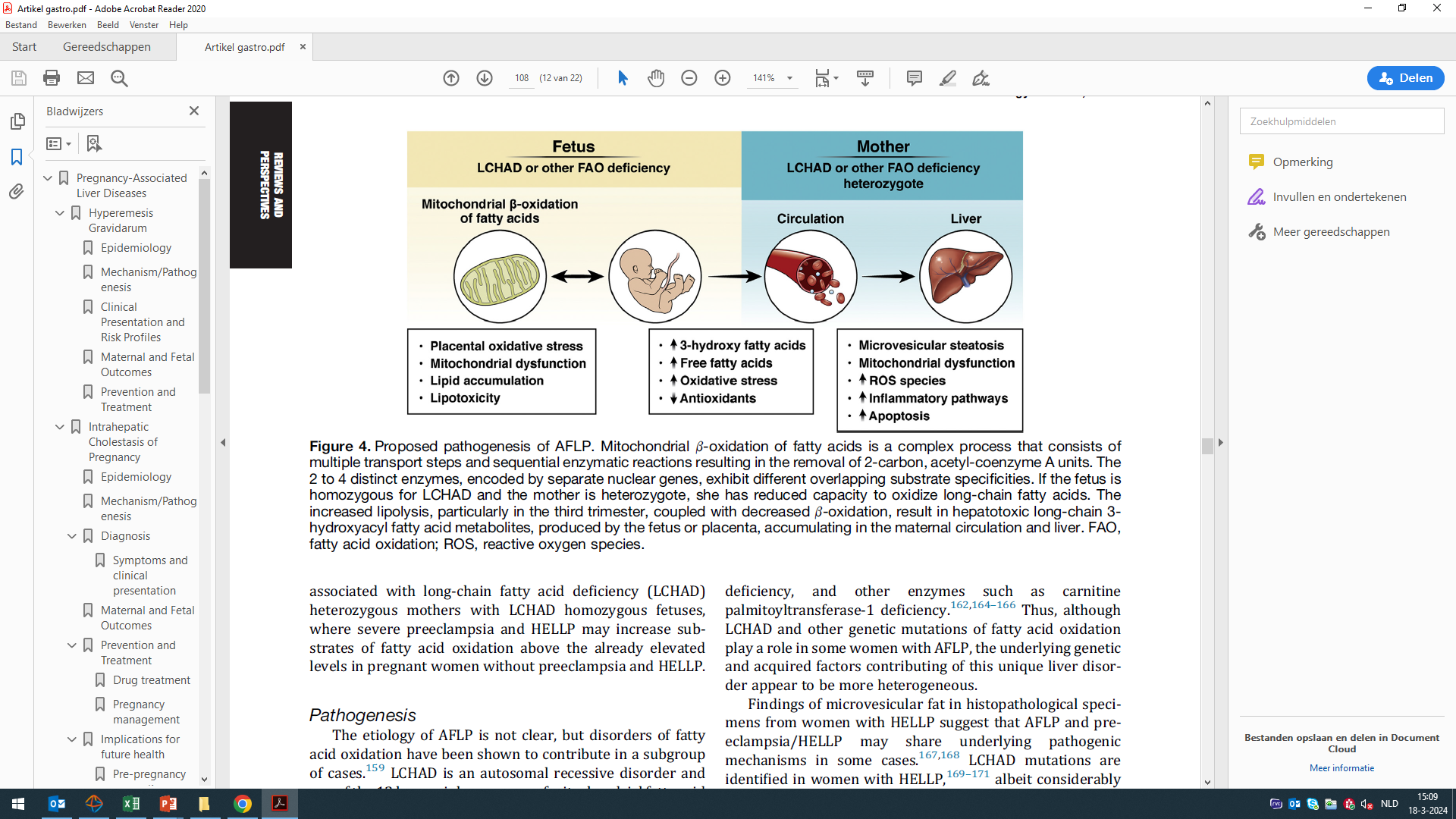 De lever tijdens de zwangerschap
pagina 12
Pregnancy-Associated Liver Diseases – Gastroenterology 2022;163:97-117 – Terrault and Williamson
Acute fatty liver of pregnancy
Icterus / misselijkheid en braken / buikpijn / malaise

Swansea criteria 

Cave leverfalen 

MELD score is een voorspeller van maternale mortaliteit 
 overplaatsen naar levertransplantatie centrum

Direct bevallen
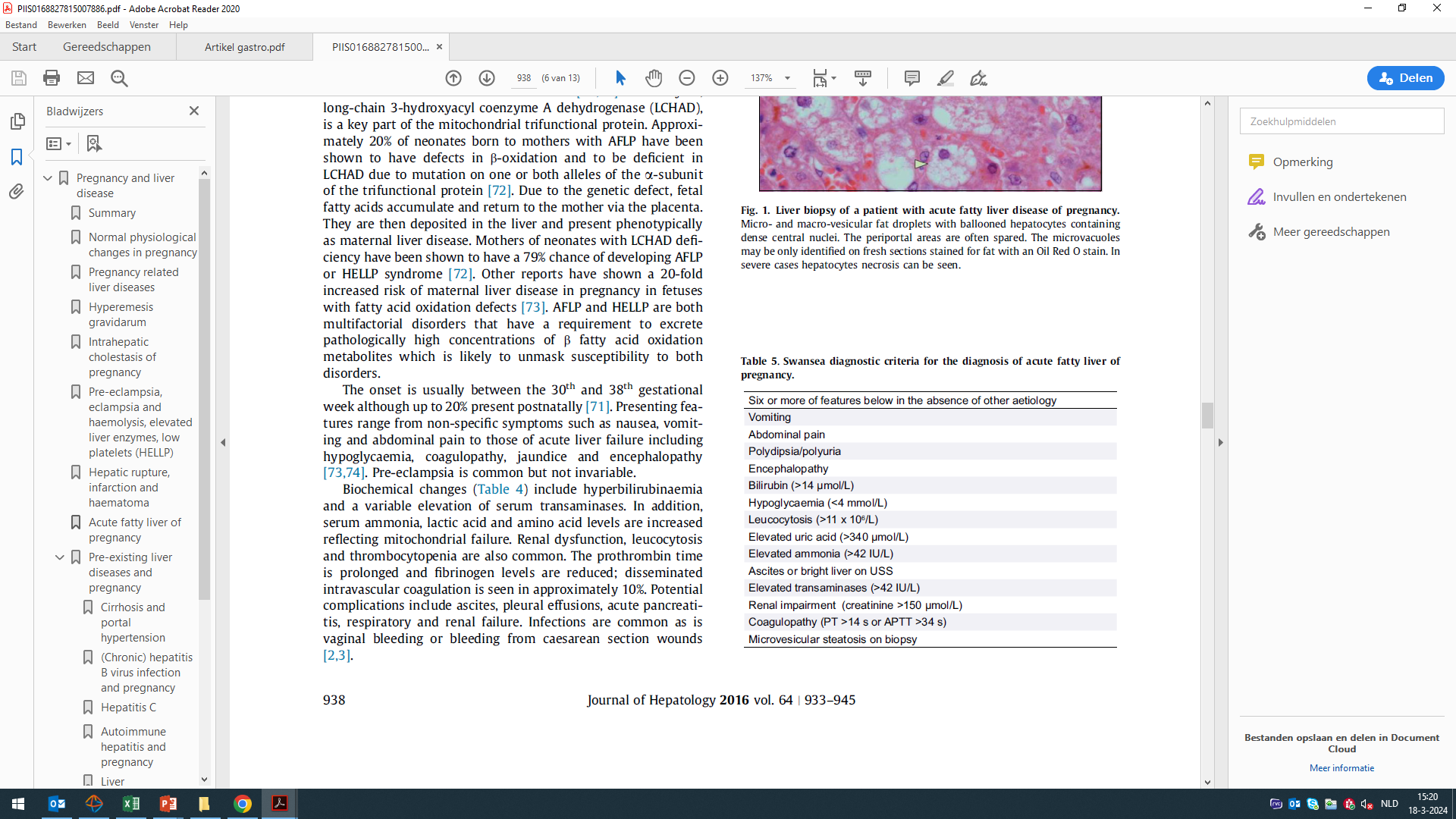 Pregnany and liver disease – Journal of hepatology 2016; 64:933-945 – Westbrook, Dusheiko and Williamson
Intrahepatische zwangerschapscholestase
Meest voorkomende zwangerschap gerelateerde leverziekte

Afhankelijk van regio en etniciteit  Europa 0.7% van zwangeren

Risicofactoren: meerling zwangerschap / IVF 

Derde trimester, maar eerder kan ook!

Jeuk  handpalmen en voetzolen

Verhoogde galzuren in serum  NB nuchter voor monitoring, > 10µmol/L 

80% verhoogde transaminasen en in 10% verhoogd bilirubine

Sluit onderliggende leverziekte uit (PBC, PSC)

Normalisatie 6 weken tot maximaal 3 maanden postpartum
De lever tijdens de zwangerschap
pagina 14
Intrahepatische zwangerschapscholestase
Multifactoriële etiologie: genetisch / hormonaal / omgeving

Mutaties in genen betrokken bij biliaire transporters  20% ABCB4 (MDR3) en ABCB11 (BSEP) 

Recidief risico: 70%

ICP in voorgeschiedenis  
     aanwijzing in diagnostische traject (bijvoorbeeld gebruik OAC)
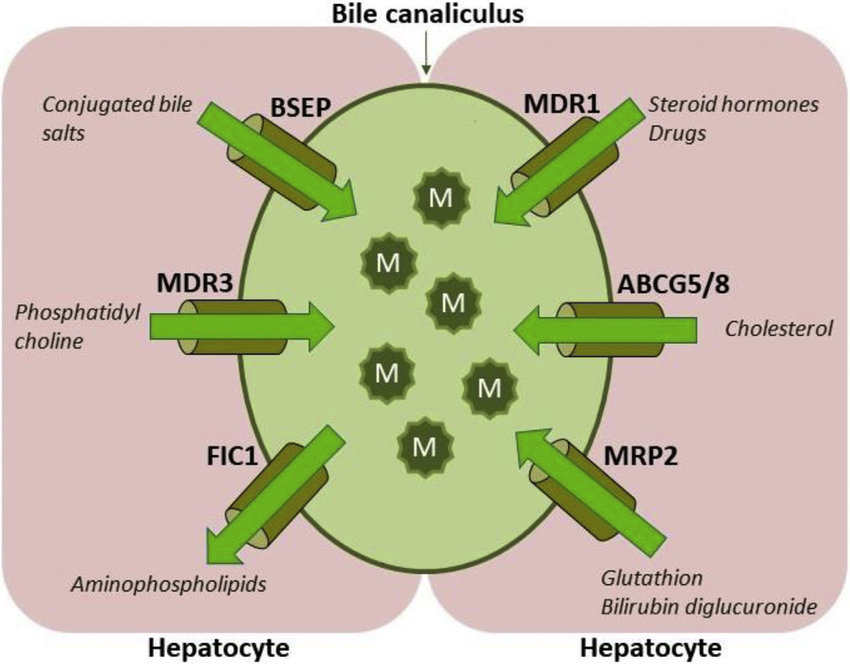 De lever tijdens de zwangerschap
pagina 15
Intrahepatische zwangerschapscholestase
Maternale complicaties

Malabsorptie vitamine K  coagulopathie  bloedingen

Slapeloosheid  angst


Foetale / neonatale complicaties  afhankelijk van hoogte galzuren serum (pathofysiologie?)

Pre-terme geboorte (> 40µmol/L)

Meconium houdend vruchtwater

Hypoxie

Doodgeboorte (> 100µmol/L)
De lever tijdens de zwangerschap
pagina 16
Intrahepatische zwangerschapscholestase
Behandeling  doel: jeuk verminderen, perinatale risico’s verkleinen

Ursodeoxycholzuur 

      Pitches studie  conclusie:↓ risico doodgeboorte, pre-terme geboorte en meconiumhoudend vruchtwater

Rifampicine

Cave gebruik cholestyramine (vitamine K deficiëntie)

Discussie over inleiden
UDCA vs placebo in women with ICP: a randomised controlled trial. Lancet 2019;394:849-860 - Chappell et al
Take home
Maak onderscheid tussen zwangerschap gerelateerde leverziekte en eerste presentatie leverziekte tijdens zwangerschap

Vergeet de beeldvorming niet

Er is overlap tussen pre-eclampsie / HELLP / acute fatty liver of pregnancy

Handel snel en multidisciplinair 




Literatuur:
Pregnancy-Associated Liver Diseases – Gastroenterology 2022;163:97-117 – Terrault and Williamson
Pregnany and liver disease – Journal of hepatology 2016; 64:933-945 – Westbrook, Dusheiko and Williamson
De lever tijdens de zwangerschap
pagina 18
Wat ziet u en welke diagnose is het meest waarschijnlijk?
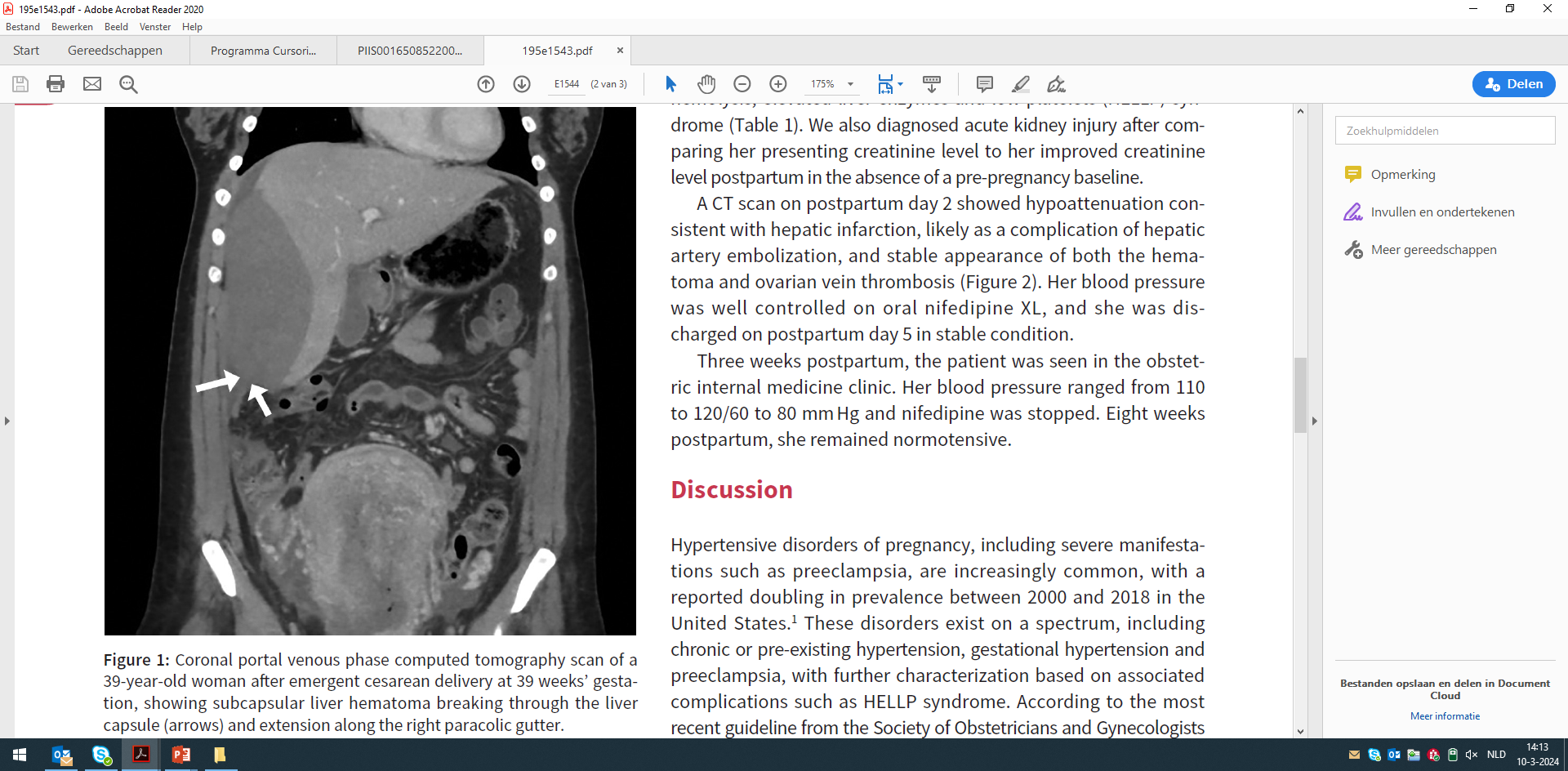 A) Focale steatose 
     bij Acute Fatty Liver Disease of Pregnancy

B) Groot adenoom 
     welke is gegroeid in de zwangerschap

C) Subcapsulair lever hematoom 
     ten gevolge van HELLP syndroom

D) Biloom 
     ten gevolge van intrahepatische 
     zwangerschapscholestase
Preeclampsia and HELLP syndrome complicated by subcapsular liver hematoma and rupture - CMAJ 2023 - McBride et al